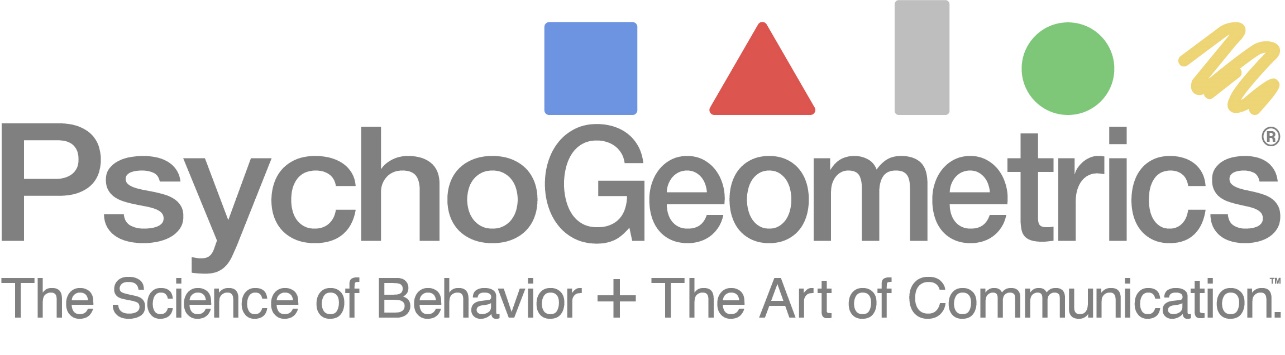 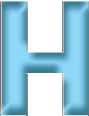 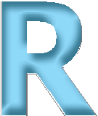 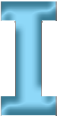 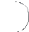 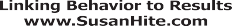 PsychoGeometrics® Certification Workshop 
– a.k.a. “SHAPES”

ANSWERED BY EXPERIENCED SHAPES FACILITATORS
What do you enjoy most when facilitating?
 
Seeing participants recognizing their traits and behaviors in their Primary and Secondary and thinking "yep..that's me" 

The practice of communication exercise with one another utilizing the knowledge they have just gained as a new tool for them. 

Attendees learn more about themselves and why they communicate or behave the way they do.

Seeing the realization on their faces when they see that everyone does not approach their work the same.
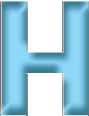 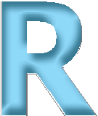 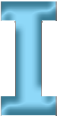 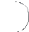 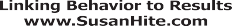 PsychoGeometrics® Certification Workshop 
– a.k.a. “SHAPES”
Tell me about one of your best experiences as a shapes facilitator

Facilitating for a group of our sales reps and seeing them embrace shapes and keep speaking the language 

The sessions which involve the customer and the resulting recognition by them of the value of the knowledge for the future. 

When the attendees are engaged and actively participating which leads to a lot of discussion and comments 

With some external farmers; they totally enjoyed the session and had fun 'teasing' each other.
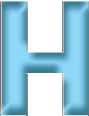 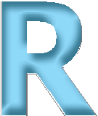 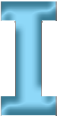 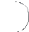 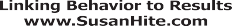 PsychoGeometrics® Certification Workshop 
– a.k.a. “SHAPES”
Tell me about one of your most challenging experiences as a shapes facilitator

having a participant that had a prior bad experience and was convinced that shapes was used to label people and to play games 

Instances where the group leader is looking at the session as a "check the box" and are not willing to devote sufficient time to the activity. 

making sure attendees don't feel they are going to be labeled or be at a disadvantage in the workplace due to their shape 

I had one participant ask, "are you trying to change us?" We took time out to talk about this in the session. He was satisfied, and we moved on.
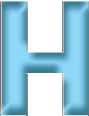 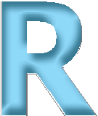 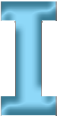 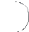 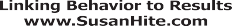 PsychoGeometrics® Certification Workshop 
– a.k.a. “SHAPES”
What do you wish you knew more about?
leaders and shapes -- book references the evolved circle as the best leader because relationships and people are at the core with the ability to act as a triangle and make decisions and be strategic
 
Facilitator's sharing successful nuances they have used which are not "in the book.” 

How attendees can apply what they learn in the session to be successful at work 

It seems that when a participant is very strong in one shape, they struggle flexing. Flexing is so important so would like more exercises to help them with this.
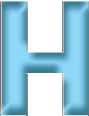 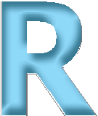 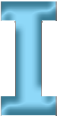 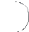 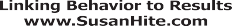 PsychoGeometrics® Certification Workshop 
– a.k.a. “SHAPES”
What is the one question you get over and over again?
Do you think your SHAPE changes? 

Can I administer this tool myself to my team or customers?
[Speaker Notes: Answers:  

Yes your shapes can change as you experience change in your life.  
No, you have to be a licensed facilitator.  We have several licensed facilitators here at Bayer.]
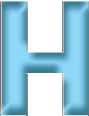 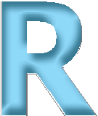 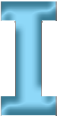 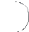 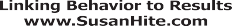 PsychoGeometrics® Certification Workshop 
– a.k.a. “SHAPES”
What is the one “ah-hah” you hear over and over again?

this is fun and now I know why my ..... does that 

This really works!

Ah....now I know how to better communicate with other people 

They like to speculate on what shape their spouse, partner, friend, etc. is and this helps them understand them better.
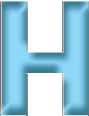 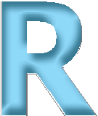 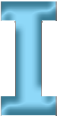 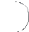 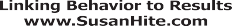 PsychoGeometrics® Certification Workshop 
– a.k.a. “SHAPES”
What do you wish you had known then that you know now, or what do you wish you had done or done differently?

try to make sure that it isn't seen just as a game or a label 

Talk less and listen more! 

Good to provide a lot of personal examples in your sessions 

Shapes is first and foremost self-awareness. Once we are aware of our own tendencies, reactions, etc. we can then begin to accept that others are not necessarily the same. Also, it's very important to spend time relating shapes to their job so that they see the importance.

Review the Activity Cards as part of our resources.